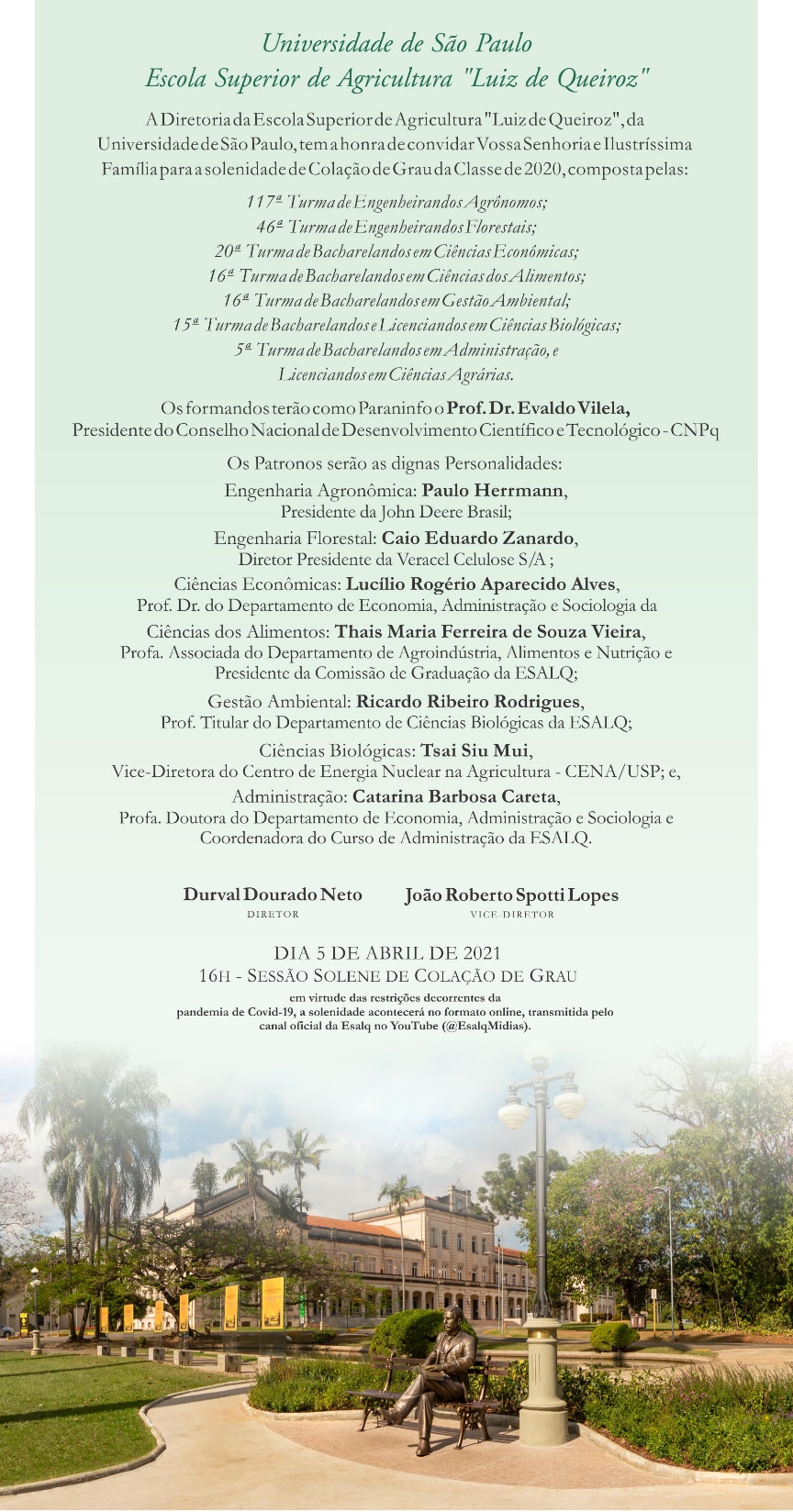 Prática de café
2ª aula - 13 e 15/10/2021
Assuntos: Estruturas da semente, germinação e formação de muda
A causa da embebição (entrada H2O) está na “semente” ou no embrião?
Respiração da “semente”: onde e por que ocorre? Fatores interferentes?
Quais os atributos de um substrato para a produção de mudas de café?
Onde localizar o viveiro para acelerar a formação da muda de café?
USP/Esalq
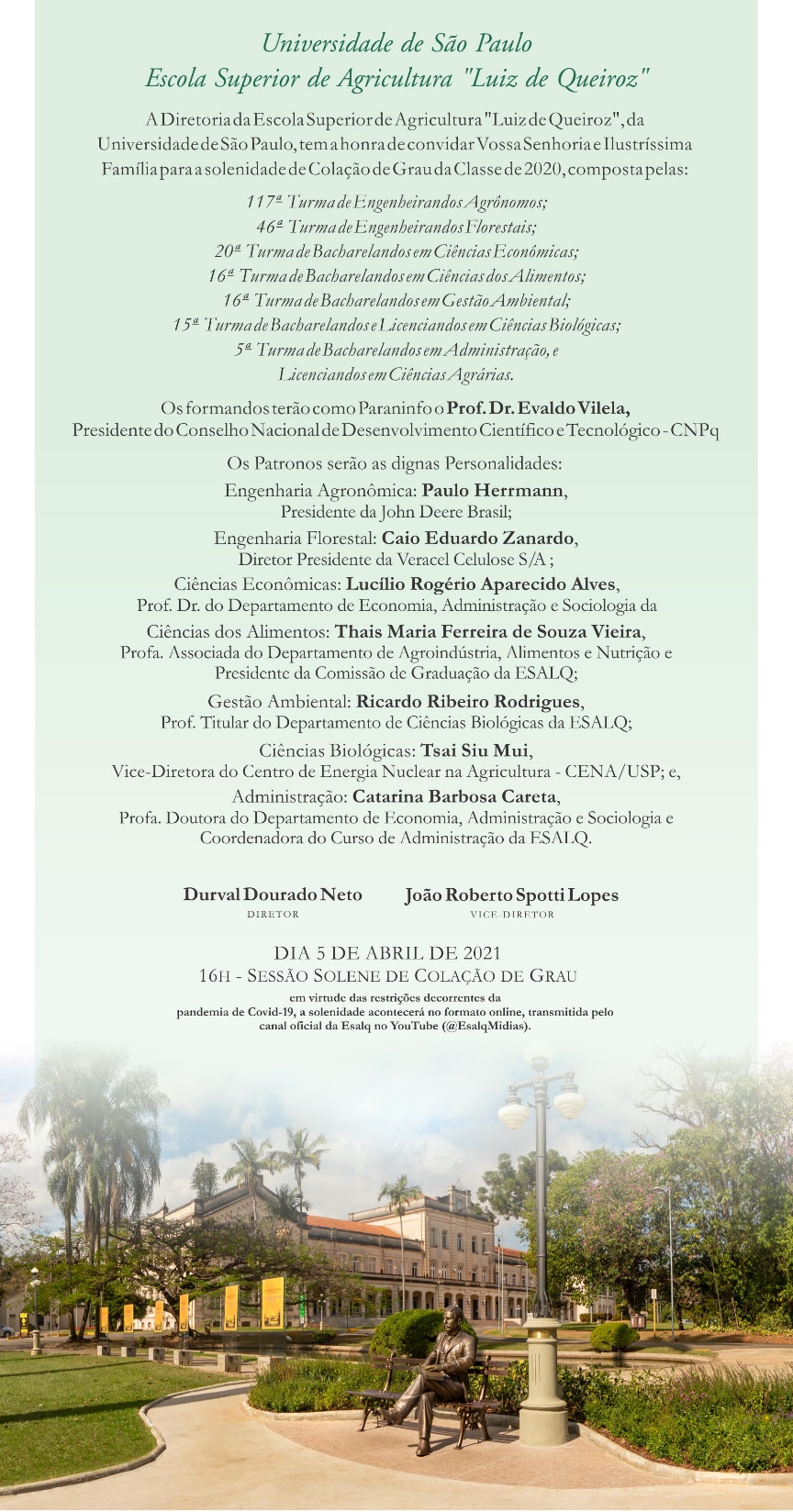 Prática de café
3ª aula - 20 e 22/10/2021
Assuntos: Morfologia, crescimento de planta e sistemas de poda.
O que é crescimento? Qual processo é significativo para o crescimento planta?
Como a temperatura afeta o crescimento vegetal?
Qual atributo do vaso-xilema interfere no fluxo hídrico? Como inferir?
Esquematize a alocação de carbono no café em formação e produção.
USP/Esalq
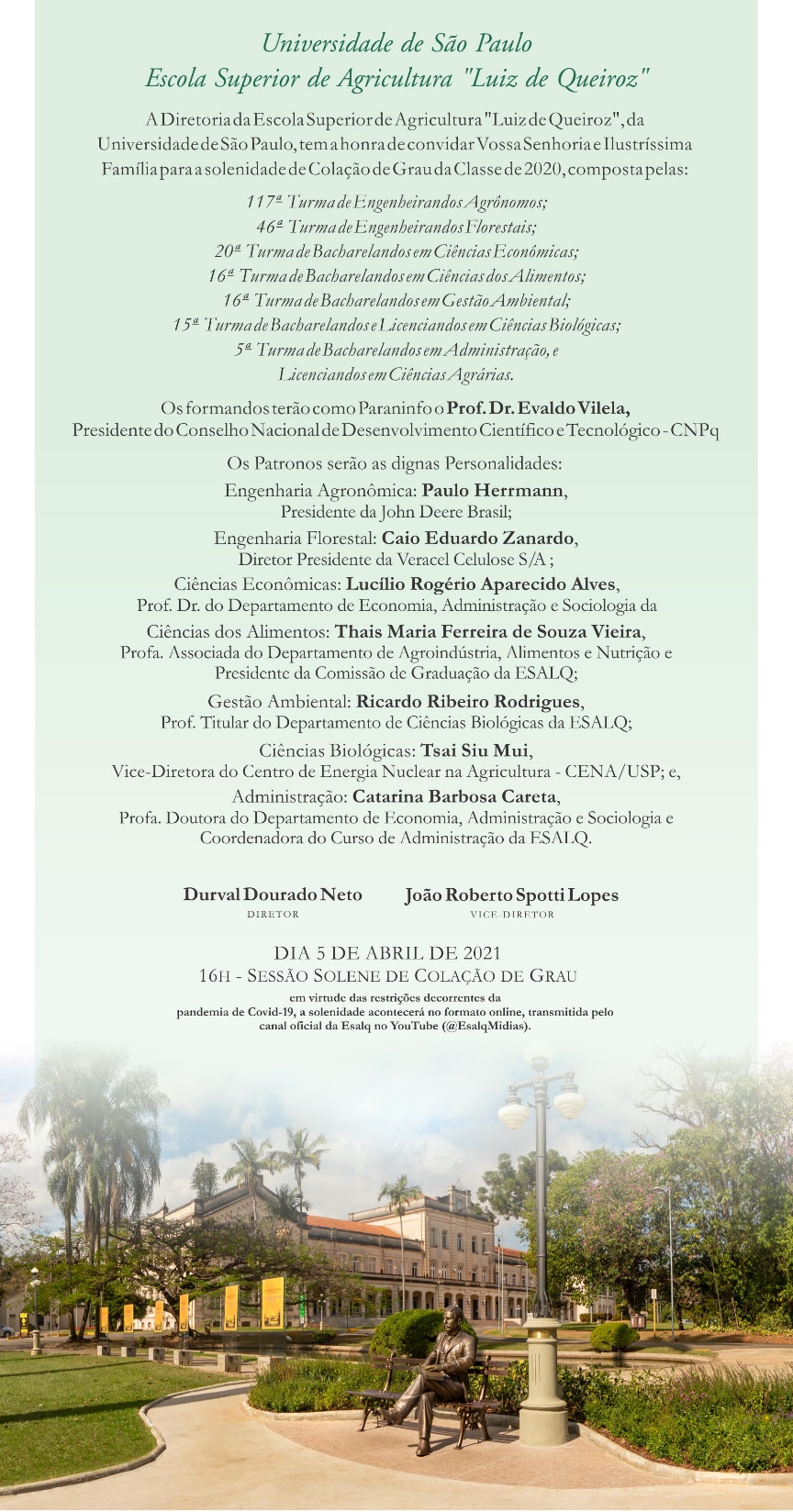 Prática de café
4ª aula - 27 e 29/10/2021
Assuntos: Composição planta, assimilação do C e N e interpretação da fertilidade.
Análise solo não fornece o teor real (para qualquer extrator). Então, por que é feita?
Cite cinco nutrientes mais exigidos pelo cafeeiro e a fonte deles.
Como detectar a competição entre o metabolismo do carbono e nitrogênio?
Qual é a dose limite de N competitiva com a fotossíntese, sem perda de produtividade?
Quais são os tipos de adubação? Qual o foco (objeto) delas? Quando usá-las?
USP/Esalq